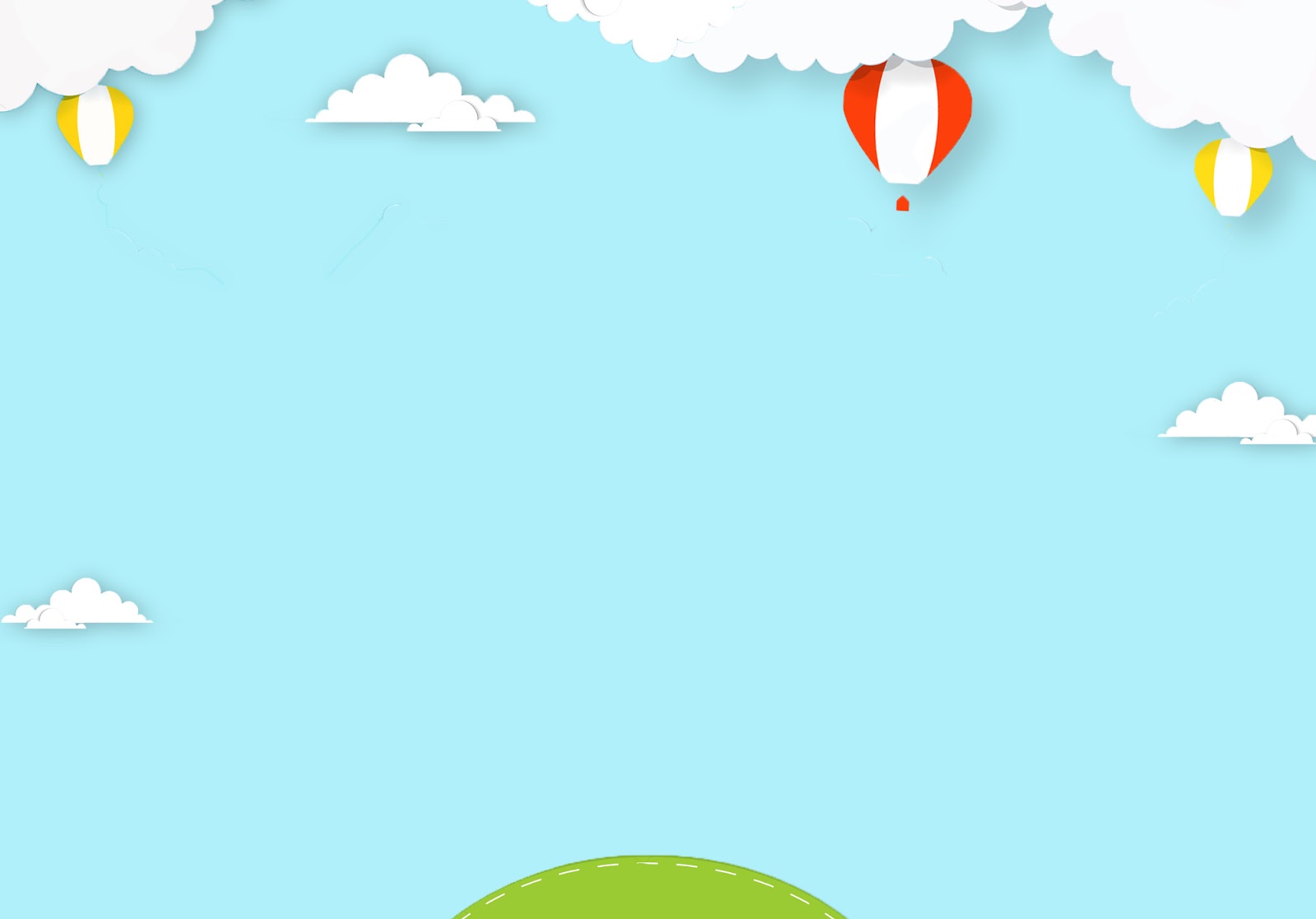 UBND QUẬN LONG BIÊN
TRƯỜNG MẦM NON HOA SỮA
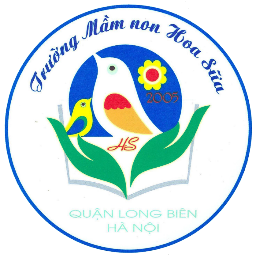 LĨNH VỰC PHÁT TRIỂN THẨM MỸ
HOẠT ĐỘNG TẠO HÌNH
Đề tài:  “Tô màu lá cây ’’
   Lứa tuổi : Nhà Trẻ : 24-36 tháng
NĂM HỌC: 2022-2023
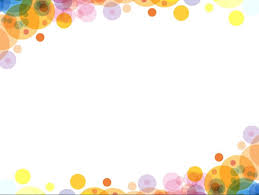 1.Ổn định : Cô và trẻ cùng hát bài Lý cây xanh
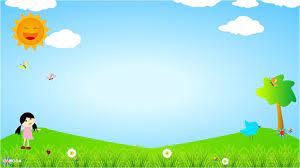 Cô giáo đọc gợi ý hướng dẫn của bài học
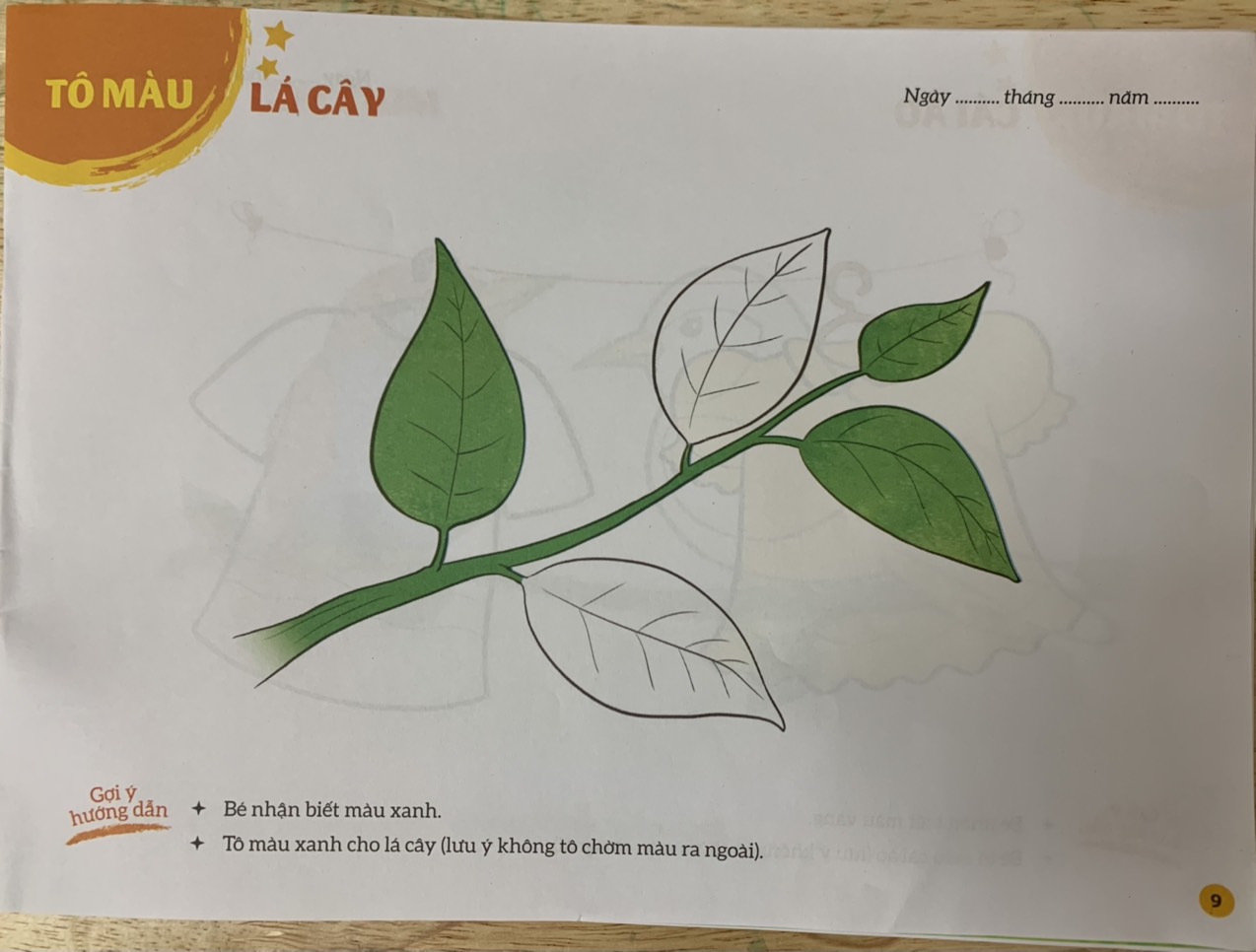 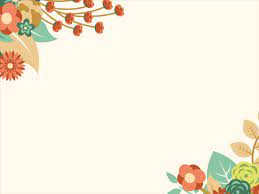 Cô hướng dẫn trẻ
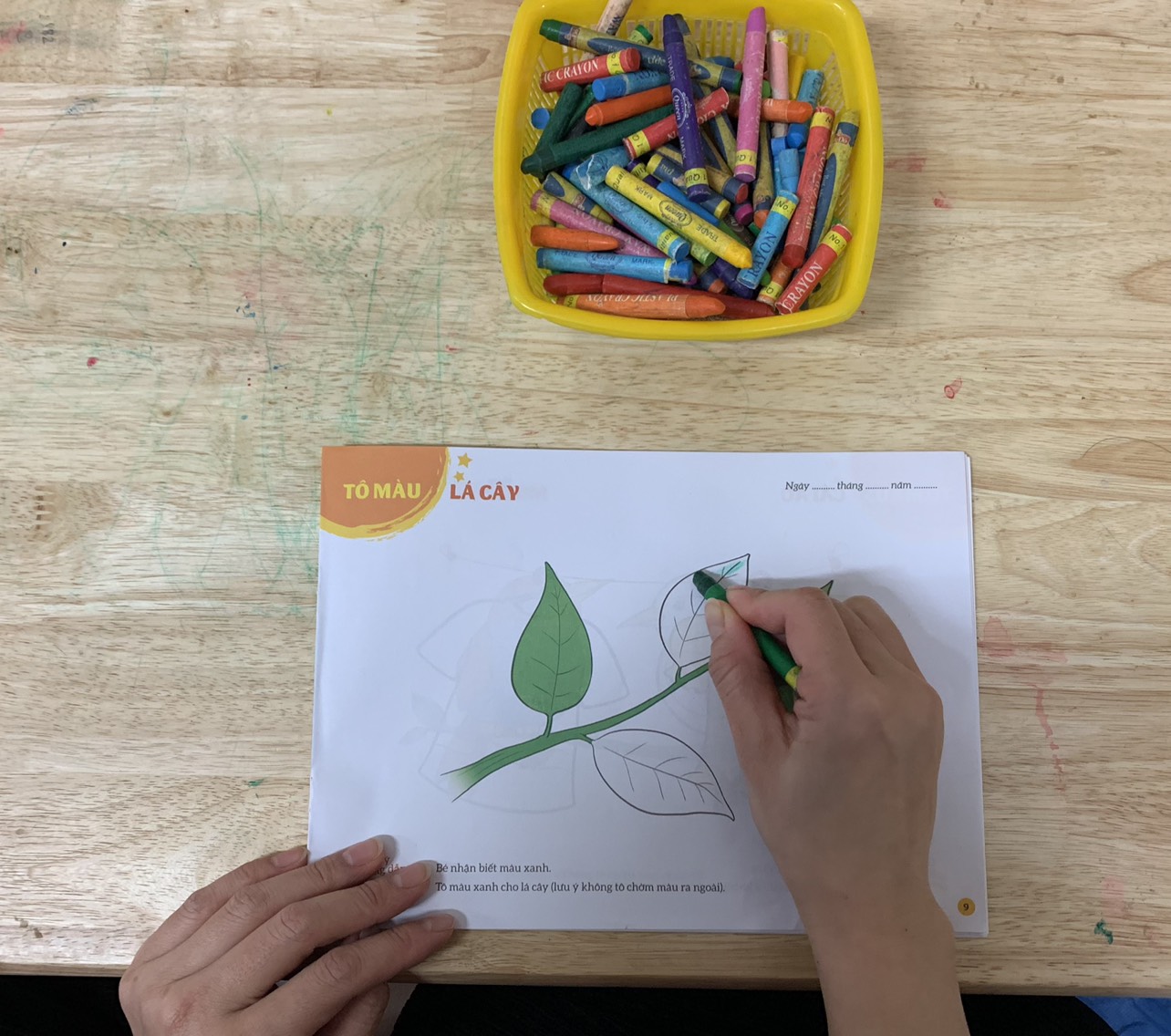 Khi tô màu cô cầm bút  tay phải , cầm bằng 3 ngon tay 
Tay trái cô tì nhẹ lên mét vở để giữ
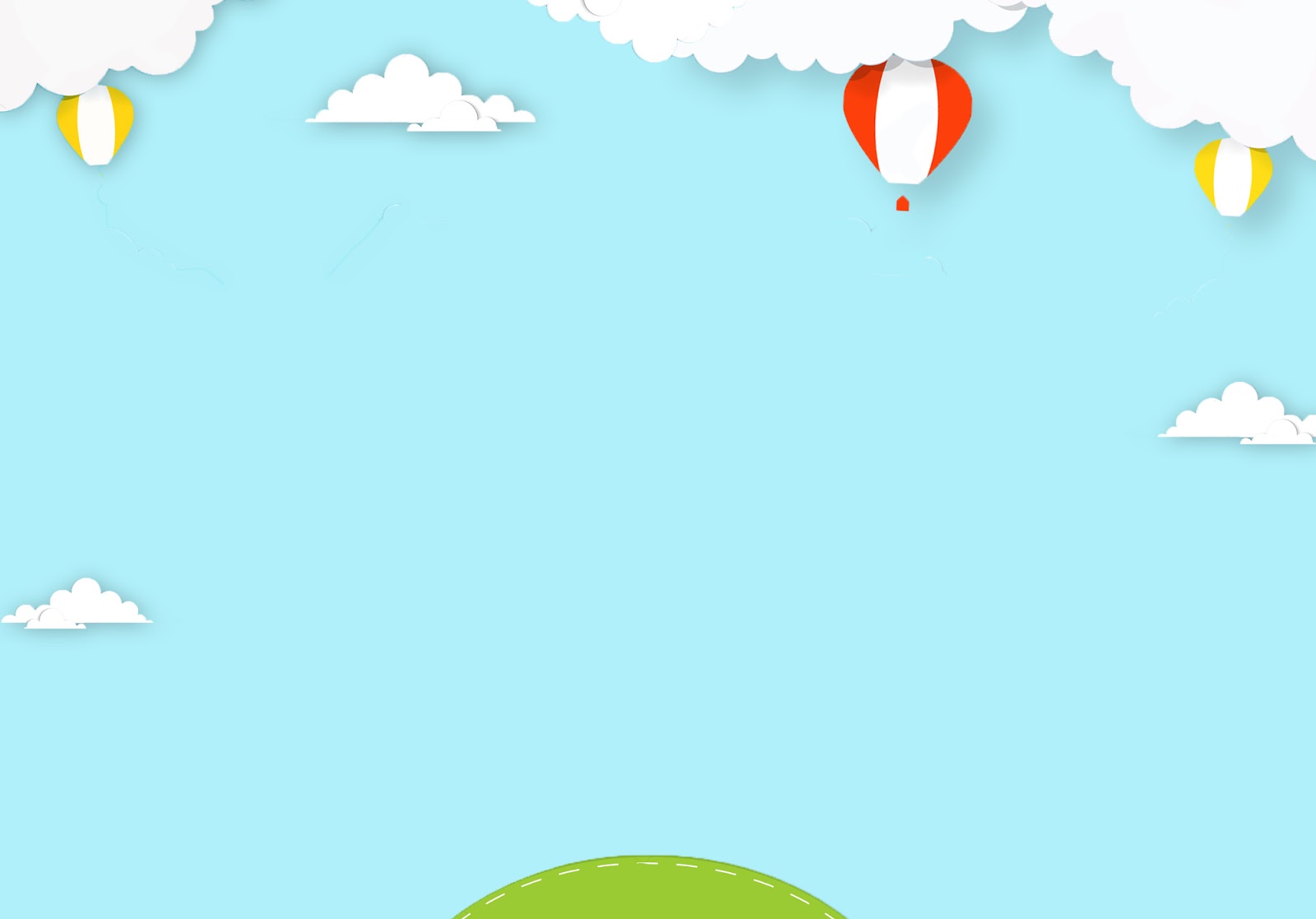 HOẠT ĐỘNG TRẺ
TRẺ THỰC HIỆN
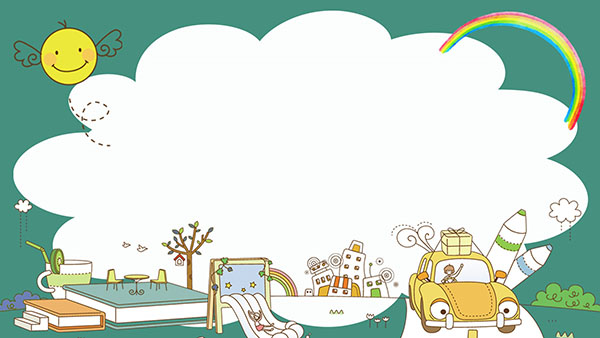 Kết thúc